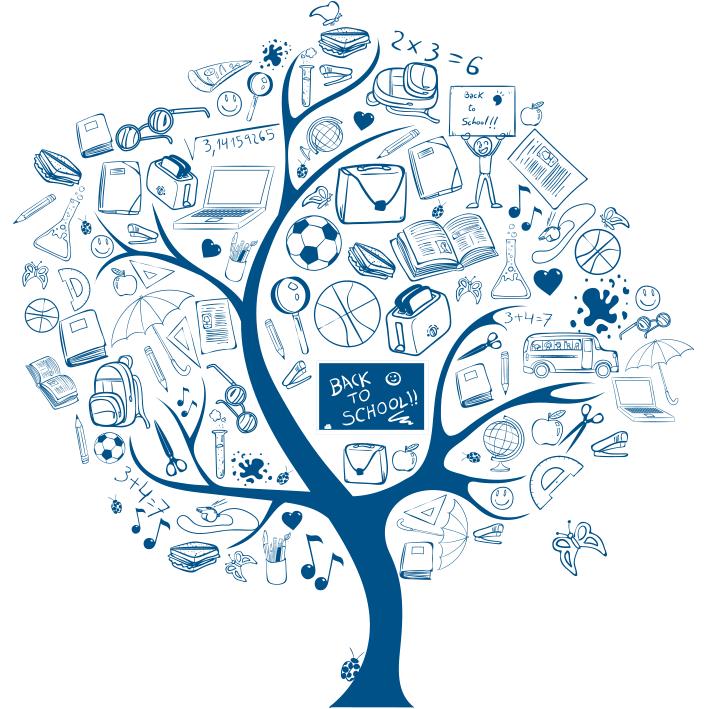 Unit9
Checking in 
at a Hotel
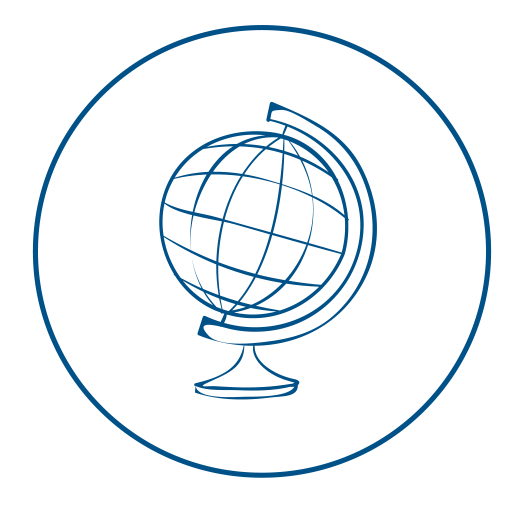 Learning Objectives
Learning Objectives
小标题
小标题
请添加你的文本请添加你的文本请添加你的文本
请添加你的文本请添加你的文本请添加你的文本
小标题
小标题
请添加你的文本请添加你的文本请添加你的文本
请添加你的文本请添加你的文本请添加你的文本
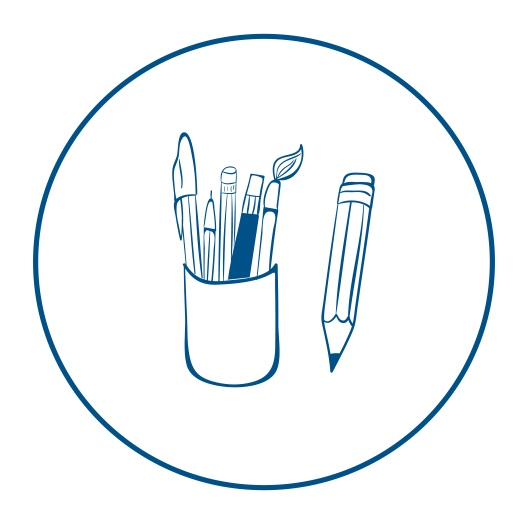 Section1 Let's Get Ready
Useful Words and Expressions
blinds
check out
confusion
counter
deduct
deluxe
exchange
facility
fridge
inconvenience
inevitable
mini-bar
shaver
sink
superior
unfortunately
窗帘
退房
混乱，混淆
柜台
扣除，减去
高级的，豪华的
交换，兑换
设施，设备
冰箱
不方便，麻烦
不可避免的
小酒吧，小冰箱
剃须刀
水池，洗涤槽
较好的，上等的
不幸地，遗憾地
Task1 Here is a set of English sentences with their meanings given in Chinese to the right. You will hear them read aloud twice. While listening, try to match the English sentences with their Chinese equivalents.
Task1
1. I wonder if you would tell me what facilities your hotel has to offer. 
2. This is a four-star hotel and we are situated right in the center of the town. 
3. How much a day do you charge for a standard room? 
4. Please fill in the hotel registration form. 
5. What are the other facilities like in the hotel? 
6. The business facilities in this hotel are the first rate, and services are very efficient.
7. The deluxe twin is 2900 yuan a night. 
8. I want a single room with a shower.
Task1
9. The room rate is marked at the top. 
10. What services come with that? 
11. What should I fill in under ROOM NUMBER? 
12. The price is 1300 dollars, including government tax. 
13. How many nights will you need the room, sir? 
14. Good morning. I’d like to check out. 
15. I’d like to tell you that the check-out time is 12:00 noon, sir.
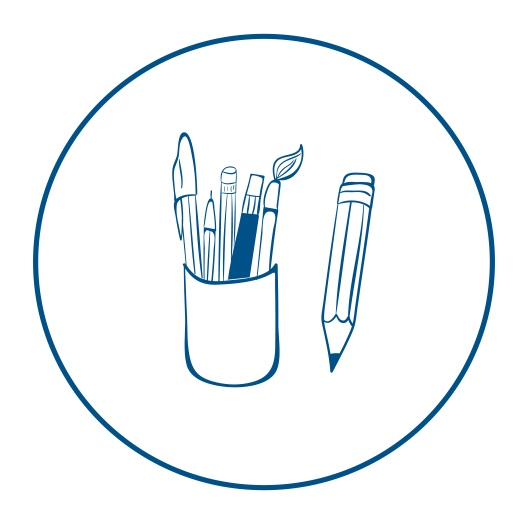 Section2 Find Out the English
Task2 
Listen to the following dialogues twice and fill in the blanks with the
words you hear.
1. A: How many people is that for,                 ?
    B: Two.
2. A: How are you paying, sir?
    B: By                 card.
3. A: Here are your mini-bar                   .
    B: Thank you.
4. A: May I have a print of your                 , please?
    B: Sure, here you are.
5. A: I must apologize for the                    .
    B: That’s OK.
Task2
6. A: I would like to apologize for the mistake.
    B: It doesn’t                 .
7. A: Can I get dinner here?
    B: Yes, we do                 dinner.
8. A: How many                 of luggage do you have?
    B: Only two.
9. A: How long would you like to stay?
    B: Up to and including                 night.
10. A: Did you have any                 in the restaurant?
      B: No. I didn’t use the restaurant.
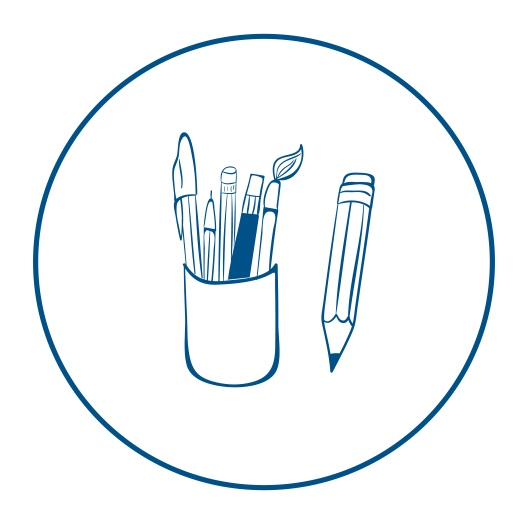 Section3 Listen and Respond
Task3 
You will hear 10 incomplete short dialogues. While listening, you are required to complete the dialogues by ticking the appropriate responses out of the four choices provided.
1 A. Maybe.                                           B. Just a minute, please.
   C. It depends.                                     D. I’ll take a standard room.

2 A. Never mind.                                    B. No, of course not.
   C. Yes, it’s Peter Palterson.                D. Let me think about it.

3  A. Certainly, madam. Which room, please?       B. I hope you had a nice stay,madam.
    C. If you could sign here, madam.                     D. Why not.
Task3
4 A. I am sorry. I have no idea.    B. Any time from 10:00 in the morning,sir.
   C. It’s very expensive.              D. How are you paying, sir?

5 A. Just a minute.                        B. How much does it cost?
   C. Yes, thank you.                      D. It’s wonderful.

6 A. What about you?                   B. Yes, that’s all.
   C. You are so nice.                     D. It doesn’t matter.

7 A. Sure. How much would you like to exchange?   B. No, of course not.
   C. It’s very expensive.              D. The current rate is 50 dollars per night.
Task3
8 A. Never mind.                               B. Let me think about it.
   C. Yeah, here you are.                   D. It doesn’t mind.

9 A. Yes. Here’s my key card.            B. It doesn’t mind.
   C. I am sorry. I have no idea.          D. What about you?

10 A. It doesn’t matter.                       B. No, I haven’t.
     C. Go on.                                       D. Maybe.
Task4 
In this task, you will hear one long conversation. After the conversation, 
there are some recorded questions. Both the conversation and the
questions will be spoken twice. Listen carefully and choose the right answers to the questions you hear.
1 A. 2.                                        B. 3.
   C. 4.                                        D. 5.

2 A. 425 RMB.                            B. 850 RMB.
   C. 1275 RMB.                          D. 1000 RMB.
Task4
3 A. Single room.                        B. Double room.
   C. Twin room.                          D. Suprior double room.

4 A. 2.                                        B. 3.
   C. 4.                                        D. 5.

5 A. 5.                                         B. 6.    
   C. 7.                                         D.8.
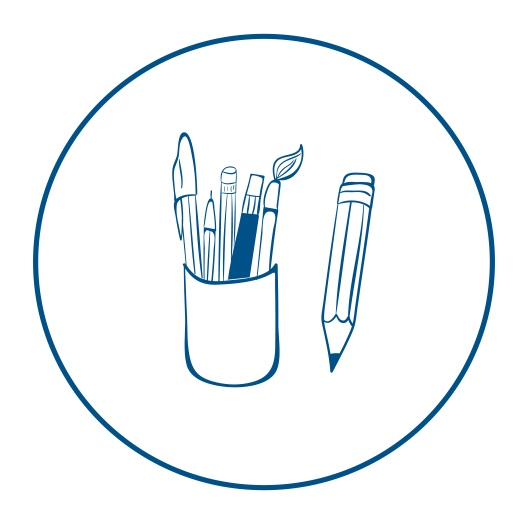 Section4 Listen and Report
Task5 
Listen to the following conversation twice and fill in the blanks with the 
missing words or phrases.
Receptionist: Good morning, sir. What can I do for you?
Tom:               Good morning. I’m Tom Moore in 1208. I’m checking                 .
Receptionist: I will be right with you, Mr. Moore... Have you used the mini-bar or made
                        any                      ?
Tom:                Yes. I took an orange juice from the mini-bar                        .
Receptionist: Thank you, sir. Here is your mini-bar expense.
Task5
Tom:               Can I pay my bill with a traveler’s check?
Receptionist: I’m sorry, sir. We only accept                 or credit card. You can exchange your
                        traveler’s check at the exchange                   .
Tom:               That’s all right. I’ll pay with an American Express credit card.
Receptionist: Very good, Mr. Moore. Here is your bill.
Tom:               … I’m sorry, but there is something wrong with the room                 . I should
                        be paying 120 dollars per night, not 180 dollars.
Receptionist: Just one moment, sir. I will check with the manager... I’m very sorry, Mr.
                         Moore. We made a mistake. The rate is 120 dollars per night.
Task5
Tom:              There is another problem here. I haven’t made any telephone calls from the
                       hotel. There is a telephone                   here for 28 dollars.
Receptionist: I hope we have not made another mistake, sir… I’m terribly sorry, sir. This
                        call was made before you checked in. I’ll deduct the amount from your bill.
                        I must                  for the mistake.
Tom:               That’s alright. Miss, here is my credit card.
Receptionist: Thank you. Here’s your copy, sir. I hope you enjoyed your with                 us. 
Tom:                Yes, I had a very pleasant time. Bye-bye.
Task6 
Listen to the following summary and decide whether the following 
statements are true (T) or false (F).
(      ) 1. Mr. Moore found that there were some mistakes when he was checking in at the
              hotel.
(      ) 2. Mr. Moore should pay at 120 dollars per night.
(      ) 3. Mr. Moore did not make any phone calls from the room so he should not be
              charged for them.
(      ) 4. The receptionist did not apologize for the mistakes and the inconveniences
              caused.
(      ) 5. Mr. Moore took one orange juice from the mini-bar and he was charged for it.
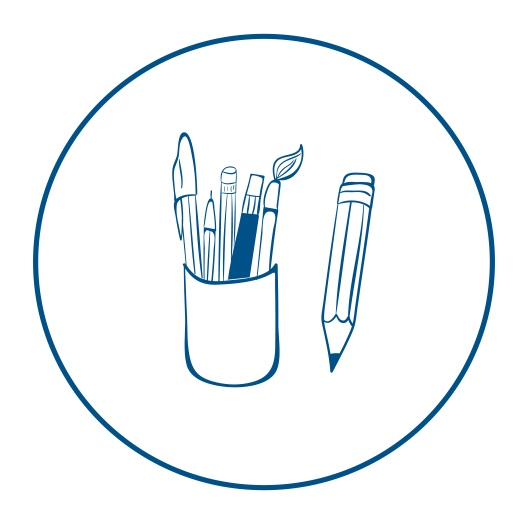 Section5 Listen and Interpret
Task7 
You will hear a set of topic-related English sentences. While listening, you are required to fill in the blanks with the missing words or phrases.
1.                   six is the charge for phone calls. 
2. Your                   call is included in the bill. 
3. May I have a print of your                   , please? 
4. Is this all you                   ? 
5. I’d like to                   some traveler’s checks, please. 
6. How much                   you like to exchange? 
7. That can’t be right. Can you                   it again, please? 
8. The bill includes                   and service charge. 
9. I’m                     here. Why would I want to send faxes? 
10. I’m                   sorry, but it appears we’ve made a mistake.
Task7
11. Now can I settle my bill please? I’ve got a plane to                   . 
12. The room rate is marked at the                   . 
13. That’s a                   of 1620 dollars, please. 
14. If you could just write your name and                   number here, please. 
15. Here’s your receipt and your                   . 
16. This is your room, sir. Shall I                   the blinds? 
17. There’s a small                   under the mini-bar which is next to the TV. 
18. In the bathroom over the sink there’s a                   point.
19. I’ll put your                   here on the suitcase stand.
20. Thanks very much. You’ve been most                   .
Task9 
You will hear a short narration about the unit topic twice and find out the 
answers to these questions.
1. Why do many people feel satisfied when they are travelling abroad?

2. What would possibly cause the mistake in the bill?

3. When there is something wrong with the bill, what shall we do?
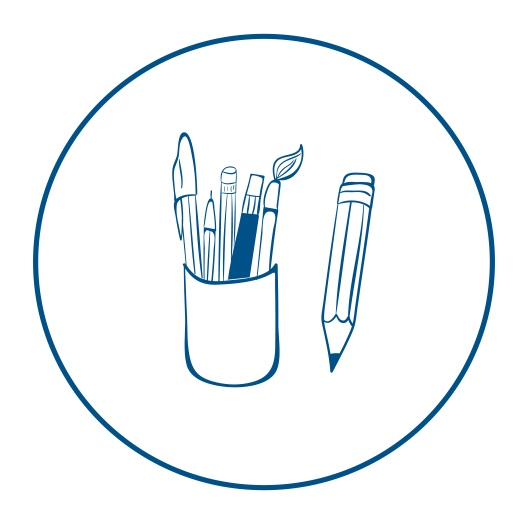 Section6 Listen for Fun
Task10 
Listen to complete a funny story by filling in the blanks.
“I’m sorry, madam, but I shall have to charge you                  dollars for pulling your boy’s                  .” 
     “Twenty dollars? Why? I understood that you charged only four dollars for such work!” 
     “Yes, but this youngster                  so terribly that he scared four other
                   out of the                  .”
Homework
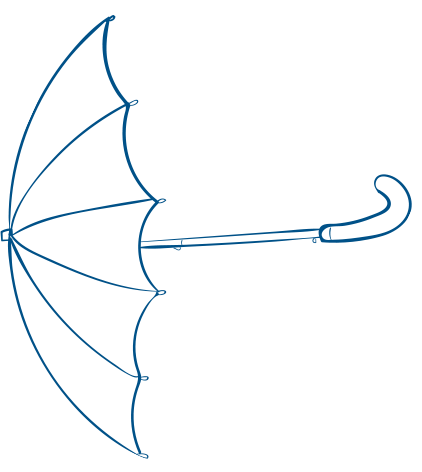 请添加你的文本请添加你的文本请添加你的文本请添加你的文本请添加你的文本请添加你的文本
请添加你的文本请添加你的文本请添加你的文本请添加你的文本请添加你的文本请添加你的文本
请添加你的文本请添加你的文本请添加你的文本请添加你的文本请添加你的文本请添加你的文本
请添加你的文本请添加你的文本请添加你的文本请添加你的文本请添加你的文本请添加你的文本
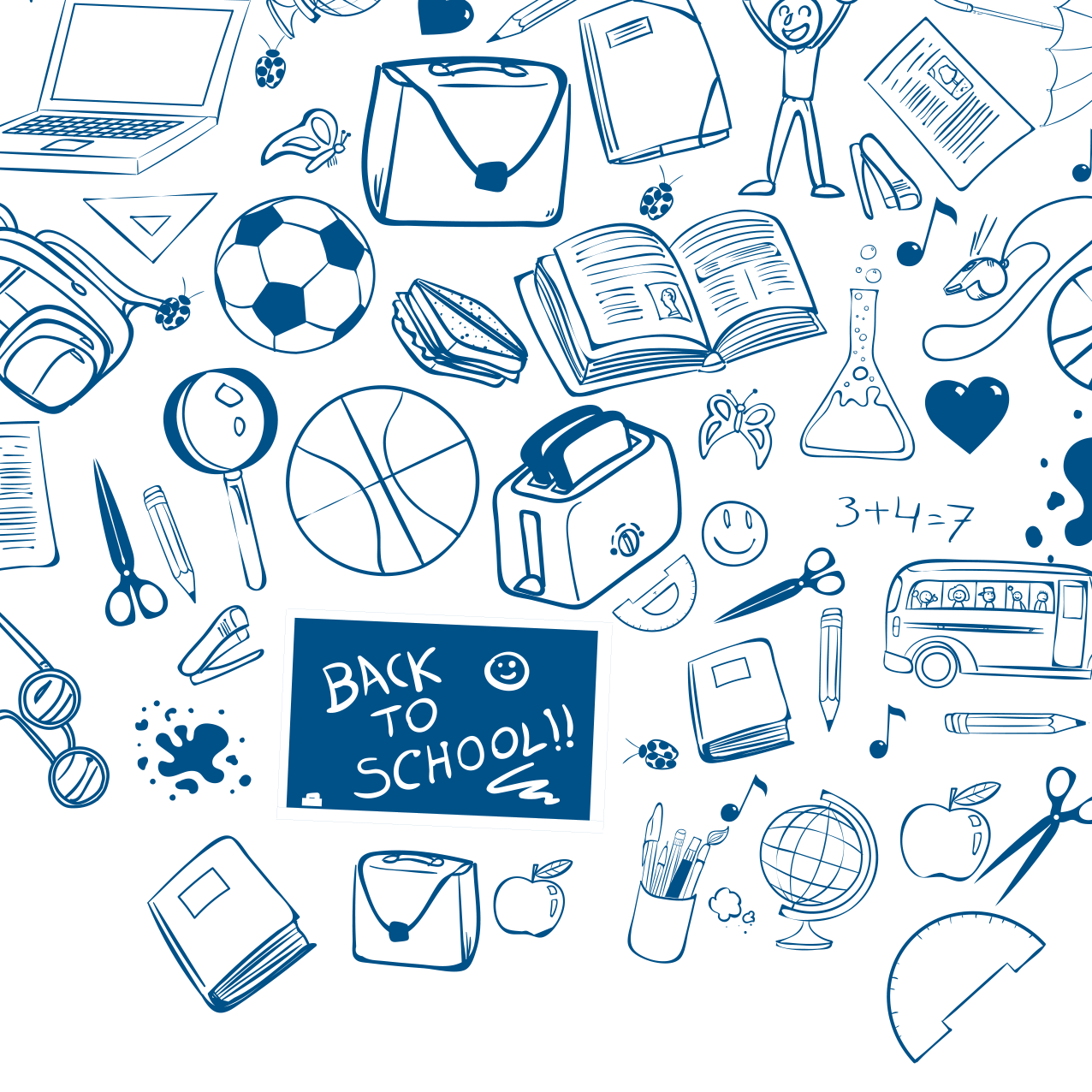 谢谢您的欣赏